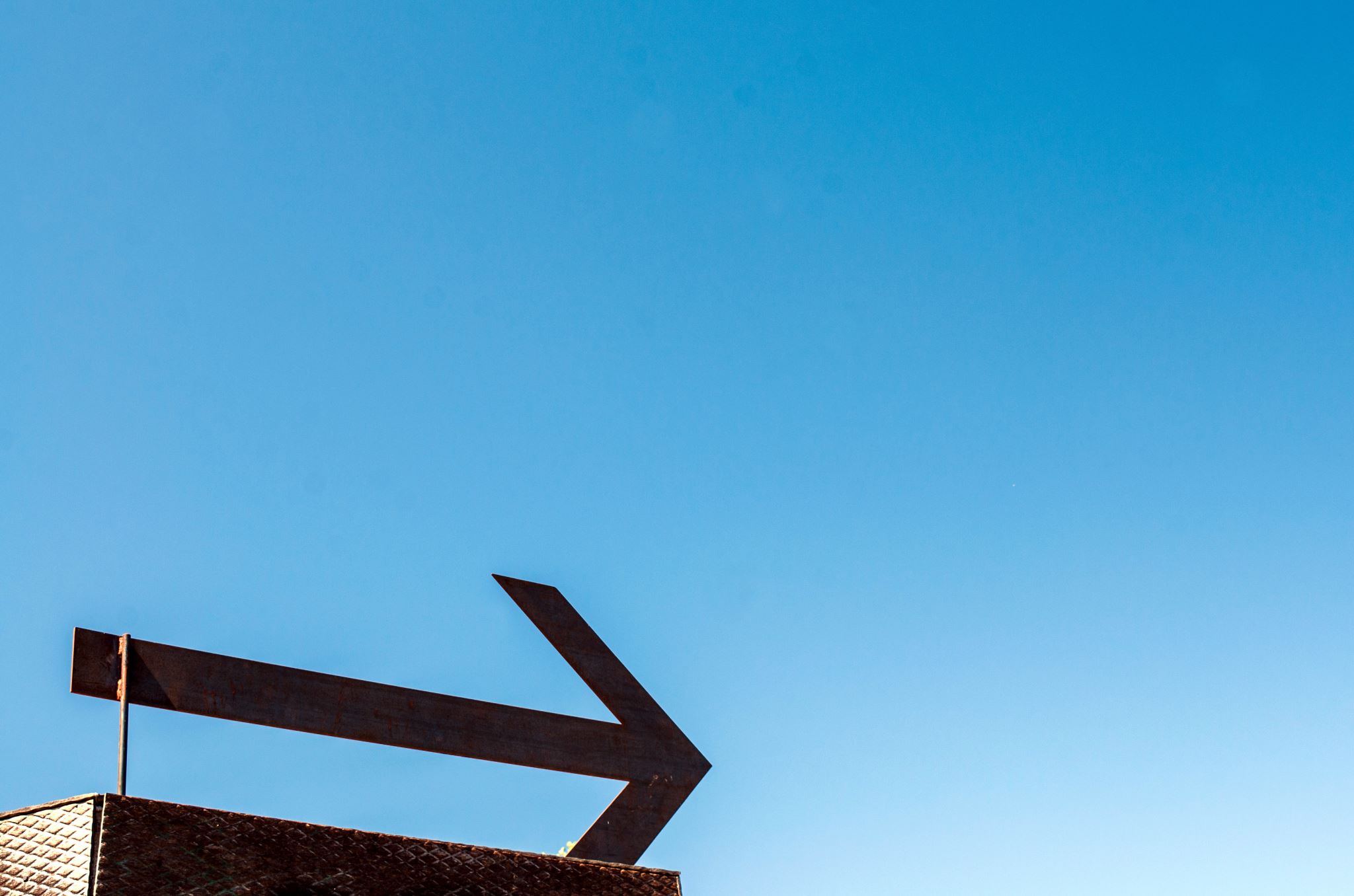 Derecho y Proceso
Ejercicio y protección de los derechos
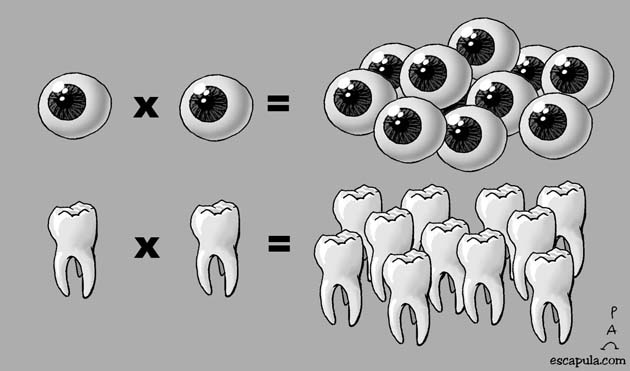 Evolución de la justicia privada
Derecho Procesal Civil Romano
ACCIÓN
PROCEDIMIENTO CIVIL ROMANO
MAGISTRADO
LA ACCIÓN
El medio que el Estado ofrece a los particulares para la defensa de sus derechos
HOY, dos acepciones:
ROMA:
En sentido Formal:
Instrumento que inicia un proceso, con independencia que quien lo utilice tenga o no razón

En sentido Material:
Medio para lograr el reconocimiento de un derecho cuando es desconocido por alguien
En sentido Formal:
Acciones civiles: ius Civile
Procedimiento de las LEGIS ACTIONES

En sentido Material:
Acciones Pretorias
Clases de Acciones
Clases de Acciones
Clases de Acciones
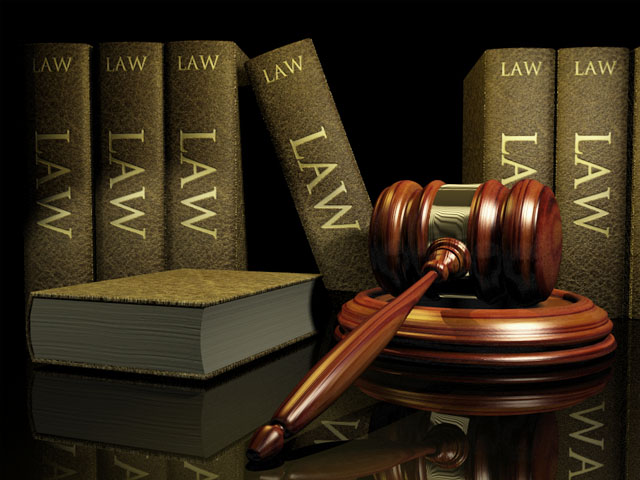 PROCEDIMIENTO CIVIL ROMANO
Procedimiento: Sucesión de actos jurídicos que se inician con el ejercicio de una acción y concluyen con una sentencia
Proceso: Sucesión de actos jurídicos en un caso concreto y determinado
Procedimientos romanosCIVILES
Legis Actiones
Agere per Formulas
Cognitio Extra Ordinem
Ius Civile
Ius Gentium
Ius Novum
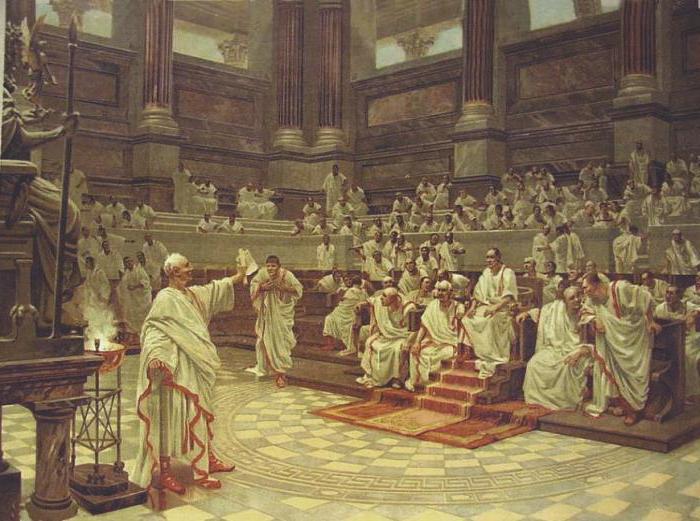 ORDO IUDICORUM PRIVATORUM
Concepto:
Actuar por medio de fórmulas.
Formula: Breve escrito que resume los términos del litigio y que es remitido por el magistrado al juez para que le sirva de pauta de actuación.
Origen: 
Praetor Peregrinus (242ac)
Lex Aebutia (130ac) 
	
Hasta: Época del principado- concentración de poder en manos del Príncipe. 
Desaparece: Con el mismo Augusto, aunque se deroga oficialmente con los hijos de Constantino
Constit. De Constancio y Clemente 342dc
Concepto:
Procedimiento al margen de la ordenación de los juicios privados.
Origen: 
- Concentración de poder en manos del Príncipe. 
- Régimen Provincial. 
Implantación oficial: Constitución del 342dc.
Concepto:
Declaraciones solemnes o gestos rituales que el ordenamiento jurídico prescriba a los particulares para la defensa de su propio derecho.
Origen: El más antiguo; primera manifestación de la justicia privada.
Época arcaica hasta ½ s. II ac
Hasta: Lex Aebutia (130ac reconoce la validez del Formulario
Desaparece: con Augusto,
Lex Iulia de Iudicorum privatorum
Lex Iulia de Iudicorum publicorum	 
Abolen definitivamente las LA e implantan el PF
ORDO IUDICORUM
LEGIS ACTIONES
AGERE PER FORMULAS
1.- Procedimiento del Ius Civile
2.- Sólo recoge Derechos amparados x IC
3.- Nulla Actio sine Lege
4.- Mismo carácter que el Ius Civile:
Rígido
Formal- no admite errores (ritual tajante)
Arcaico- remisión a la autoayuda
Patriarcal- sólo patresfamilae
Exclusivo de los Cives y de aplicación en Roma o a una milla
5.- Sentencia INAPELABLE
1.- Procedimiento del Ius gentium – Pretor Peregrino
2.- mayor  actuación del magistrado
3.- Tipidicad de la FORMULA
4.- Aparece la EXCEPTIO
5.- Se basa en el IMPERIUM del Pretor (no sólo Iurisdictio)
6.- Libre apreciación de la prueba (antes tasada)
7.- Sentencia INAPELABLE
	(Pecuniaria)
ORDO IUDICIORUM PRIVATORUM
FASE IN IURE




	IURISDICTIO
FASE APUD IUDICEM




	IUDICATIO
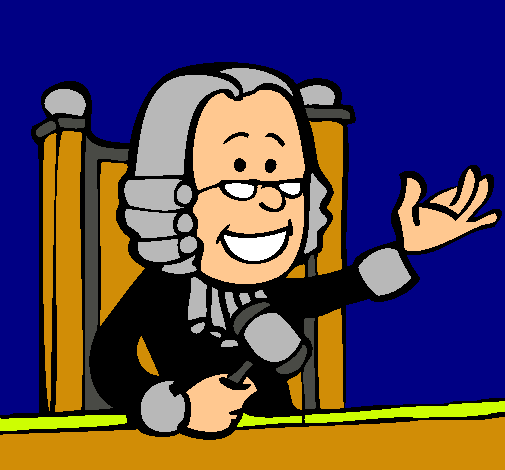 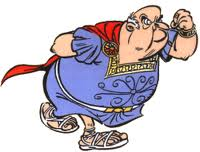 La organización judicial
JURISDICCIÓN: Aptitud para intervenir en un procedimiento judicial
COMPETENCIA: Aptitud para intervenir en un proceso concreto y determinado
FUERO:
Criterio para determinar la competencia
F. Convenidos
F. Legales
     Generales
     Especiales
Partes litigantes
CAPACIDAD: Aptitud para ser partes en cualquier procedimiento judicial
LEGITIMACIÓN: Aptitud para ser parte en un proceso concreto y determinado
OTRAS PERSONAS

Representantes: personas que actúan en un proceso y que no son las partes
ORDO IUDICORUM PRIVATORUM
Sentencia
Opinión del Juez (Sentire)
Consilium principis (no vinculante)
Oral
Condenatoria o absolutoria; declarativa; constitutiva
Tipicidad de la fórmula
Autoridad de cosa juzgada
Aceptada por las partes
Inapelable
Da paso a la actio iudicati
Ejecución
ACTIO IUDICATI
- Ejecución personal

- Ejecución patrimonial 

De todo el patrimonio

MISSIO IN POSSESIONEM BONORUM VENDITIO


De parte
		
		                   MISSIO IN POSSESIONEM IN REM
Fórmula
TITIUS IUDEX ESTO
SI PARET NN AA
SEXTERTIUM 10.000
DARE OPORTERE,
QUA DE RE AGITUR
IUDEX NN AA SEXT. 10.000
CONDEMNATO, 
SI NON PARET ABSOLVE
Que Ticio sea Juez
Si resulta probado que NN 
Debe dar a AA 10.000 sextercios
Acerca de lo cual se litiga, 
Tu juez, condena a NN a que pague a AA
Esos 10.000 sextercios.
Sino, absuelve
Protección jurídica  extraprocesal
Decisiones del magistrado tomadas por simple cognitio, y en base a su Imperium, sin intervención del juez
1- Stipulationes Praetoriae
2- Missiones in possesionem
3- Restitutiones in integrum
4- Interdicta
COGNITIO EXTRA ORDINEM
Una sola fase: Magistrado/juez
 Justicia es retributiva 
 Amplio poder discreccional
 Importancia de la escritura
 Sentencia es apelable
 Litiscontestatio pierde importancia
 Acción/excepción pierden su tipicidad
Tramitación de la COGNITIO EXTRA ORDINEM
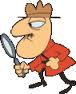 1. Citación del demando- procedimiento por Libelo
	-Presentación del escrito de demanda
	-El M/J concede o no acción
	-Contestación de la demanda por el demandado
2. Comparecencia en juicio
Exposición del litigio y fijación de los límites de la controversia
3. Aportan las pruebas
4. Sentencia
Pº inquisitivo
Prueba reglada
Onus probandi – al que afirma
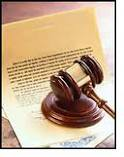 Sentencia
Acto estatal (no opinión de un particular)
Escrita, leída,  completa, pura y clara
Referencia a las costas procesales: al victus
No es necesariamente pecuniaria
Condenatoria (total o parcial) o absolutoria
-  Autoridad de cosa juzgada
Da paso a la actio iudicati
Puede ser apelada
Ejecución
ACTIO IUDICATI
Ejecución personal
Ejecución patrimonial 

General

Especial
	- certae res
	- certae pecunia
Apelación
Corregir la injusticia e impericia de los jueces
Ante el propio m/juez que dicta Sentencia
Oral o con libellus apellatorius
Si se acepta, nuevo proceso
Suspende la ejecución
Si la apelación es Iusta declara nulidad de la sentencia anterior  y una nueva 
Si es Iniusta, sanciones para el apelante